Arytmická náhlá srdeční smrt
Hlavní příčiny, diagnostika, prevence
Otakar Jiravský
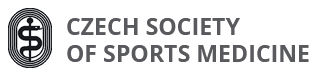 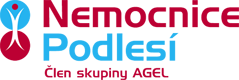 Které arytmie jsou příčinou NSS
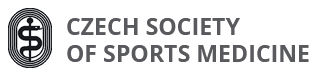 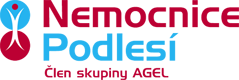 Incidence: 1:1000
Syndrom dlouhého QT intervalu ( LQTs)
Syndrom Brugadových ( BrS)
Katecholaminergní polymorfní komorová tachykardie ( CPVT)
Idiopatická fibrilace komor (iFK)
Channelopatie – na geny vázaná porucha fungování iontových kanálů
WPW syndrom – manifestní přídatná dráha
Syndrom dlouhého QT intervalu ( LQTs)
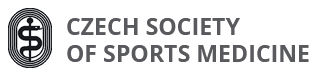 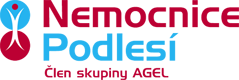 Incidence: 1:2000
QTc≥ 470 u mužů 
QTc≥ 480 ms u žen
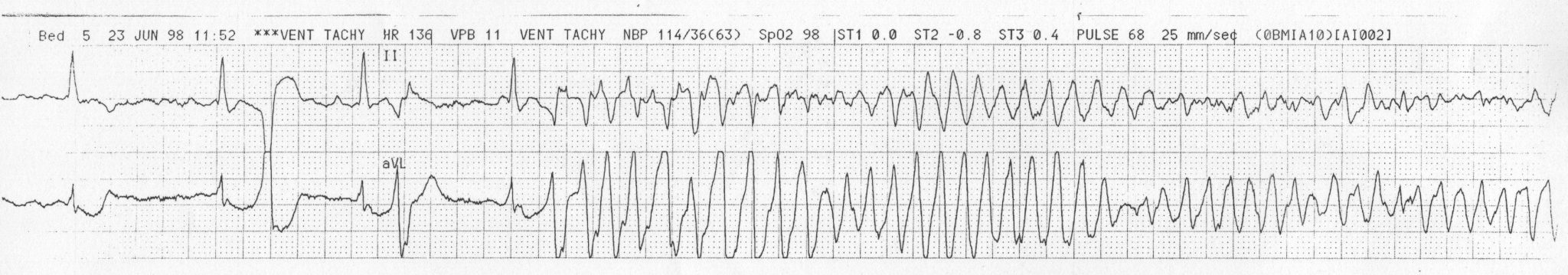 Syndrom dlouhého QT intervalu ( LQTs)
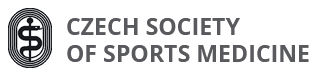 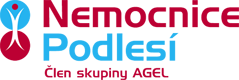 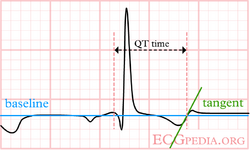 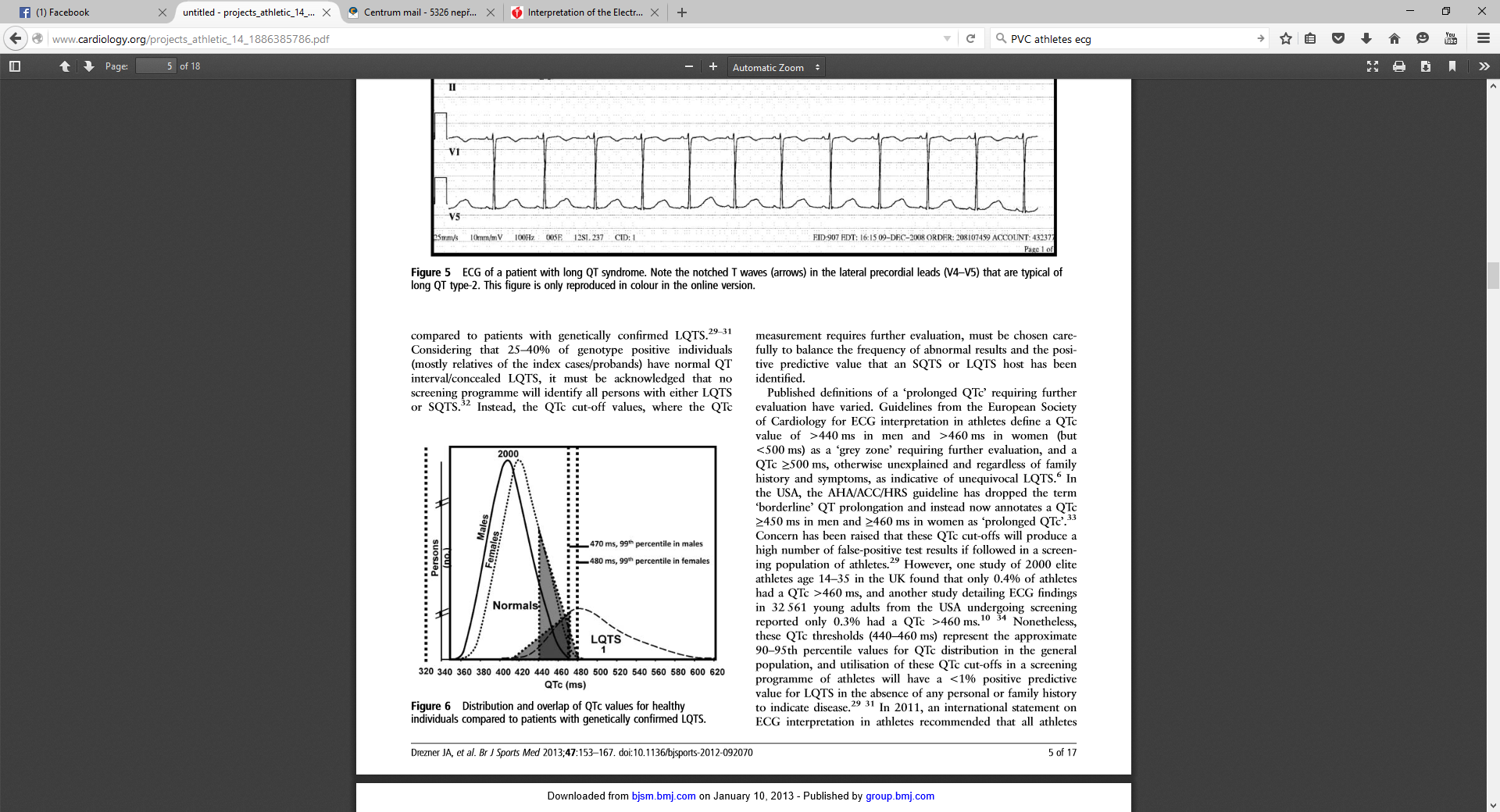 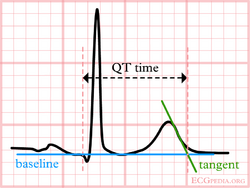 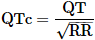 QTc Bazett 50-90/min:
Syndrom dlouhého QT intervalu ( LQTs)
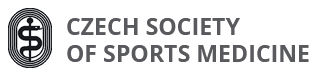 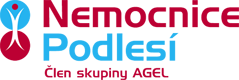 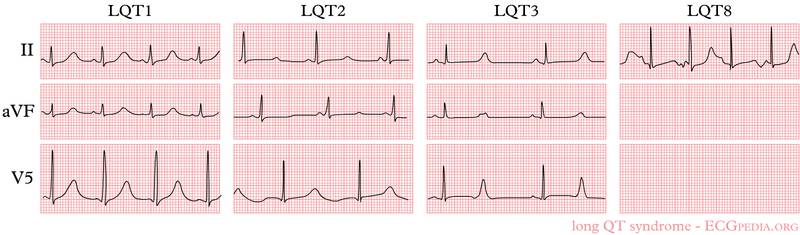 KCNJ217. CH
KCNH2
7. CH
Geny:
SCN5A
3. CH
KCNQ1
11. CH
Syndrom dlouhého QT intervalu ( LQTs)
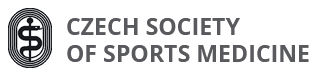 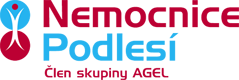 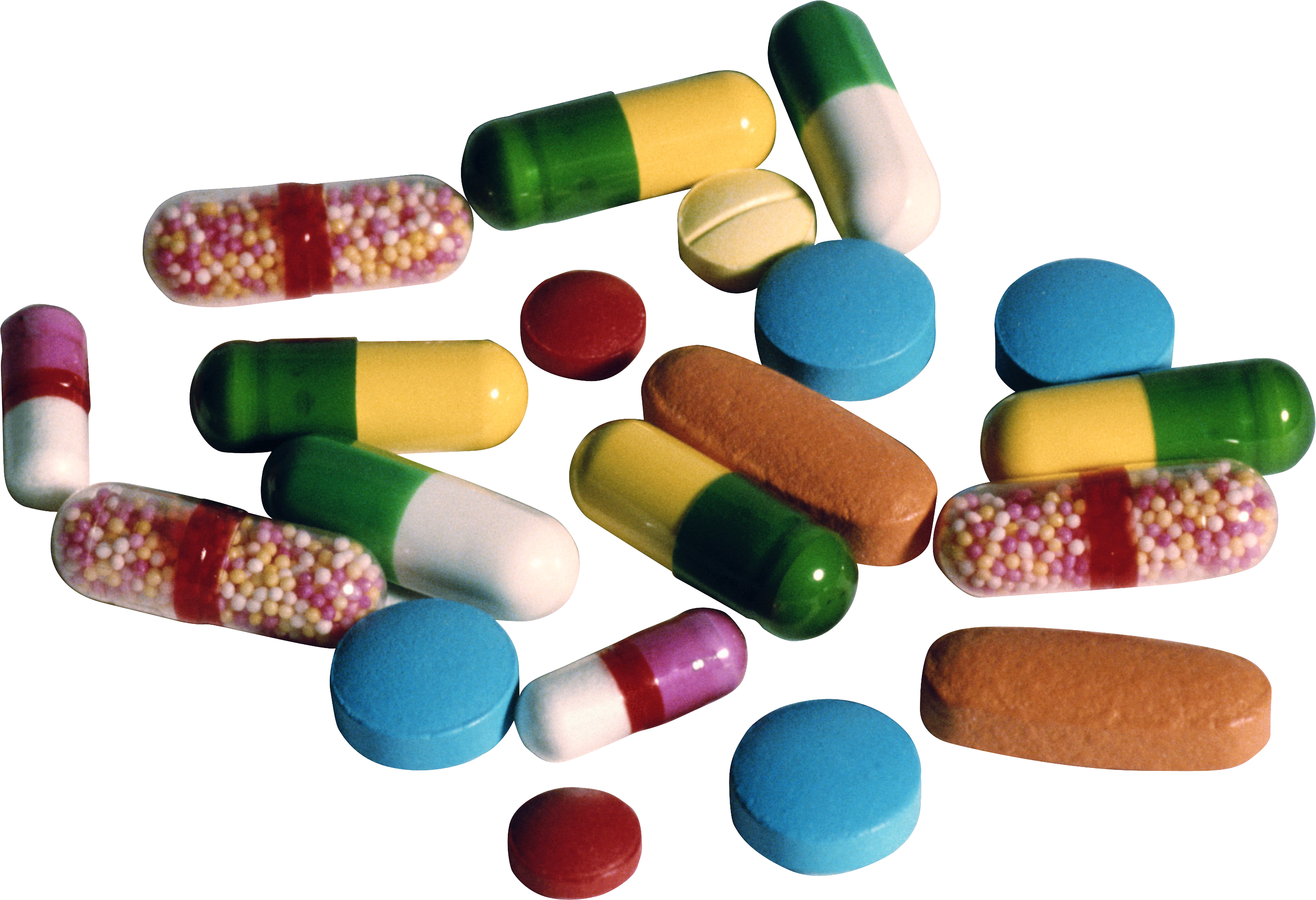 ICD
KARDIOVERTTER-DEFIBILÁTOR
BETABLOKÁTORY
HORNÍ HRUDNÍ SYMPATEKTOMIE
[Speaker Notes: ICD po KPCR, ICD po synkopě na betablokátorech, LQT2 a 3 při Qt nad 500 ms]
Syndrom dlouhého QT intervalu ( LQTs)
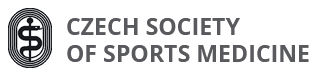 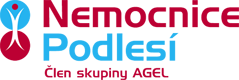 ESC guidelines 2005
No competitive sports
Zákaz soutěžního sportu ( v ČR výkonnostní sport)
Syndrom dlouhého QT intervalu ( LQTs)
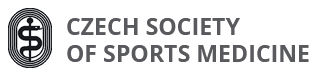 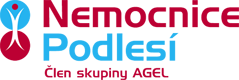 PACIENTI S ICD PRO LQT
 650 atleto-roků: 
	1 výboj ICD pro TdP po krátkém běhu po vysazení betablokátorů
	( Strong WB In J Pediatr 2005;146)
GENOTYPOVĚ POZITIVNÍ – FENOTYPOVĚ NEGATIVNÍ PACIENTI 
 103 geneticky pozitivních výkonnostně sportujících adolescentů:
	 žádný výboj, smrt, synkopa 
	( Aziz PF In JACC Clin Electrophysiol 2015;1)
Syndrom dlouhého QT intervalu ( LQTs)
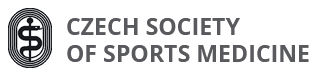 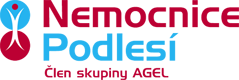 US guidelines 2015
Léky prodlužující QT interval:
Antiarytmika
Antibiotika – makrolidová
Antimykotika
Antidepresiva
Neuroleptika
IIb/C may be considered MŮŽE BÝT ZVÁŽENO:

SYMPTOMATIČTÍ PACIENTI S LQTs MOHOU ZÁVODNĚ SPORTOVAT, pokud:
Jsou vyšetřeni a zaléčeni v centru se zkušenostmi s LQTs 
Jsou minimálně 3 měsíce asymptomatičtí
Neplatí pro plavce s LQTs 1. typu
IIa/C  should be considered MÁ BÝT ZVÁŽENO:

GENOTYPOVĚ POZITIVNÍ/FENOTYPOVĚ NEGATIVNÍ s LQTs MOHOU ZÁVODNĚ SPORTOVAT, pokud:
Neužívají léky prodlužující QT interval
Vyhýbají se dehydrataci/elektrolytové dysbalanci
Netrénují v horku
Trénují v místě s dostupným AED, či vlastní svůj vlastní
Existuje plán týmu/kolegů/sportoviště pro případ bezvědomí, KPCR, výboje ICD
Syndrom Brugadových ( BrS)
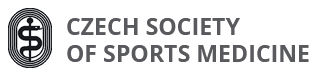 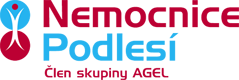 Incidence: 1:10000
Geneticky podmíněné změny v repolarizaci buněk výtokového traktu pravé komory s typickými změnami EKG a rizikem náhlé srdeční smrti
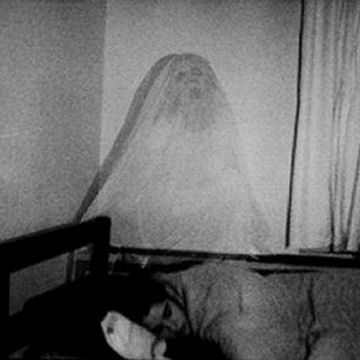 JV Asie – Thajsko, Filipíny, Vietnam, Laos
Náhlá srdeční smrt nad ránem s gaspingem
lai-tai bangungut pokkuri
Syndrom Brugadových ( BrS)
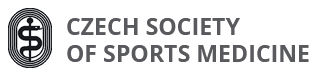 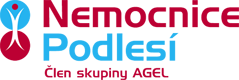 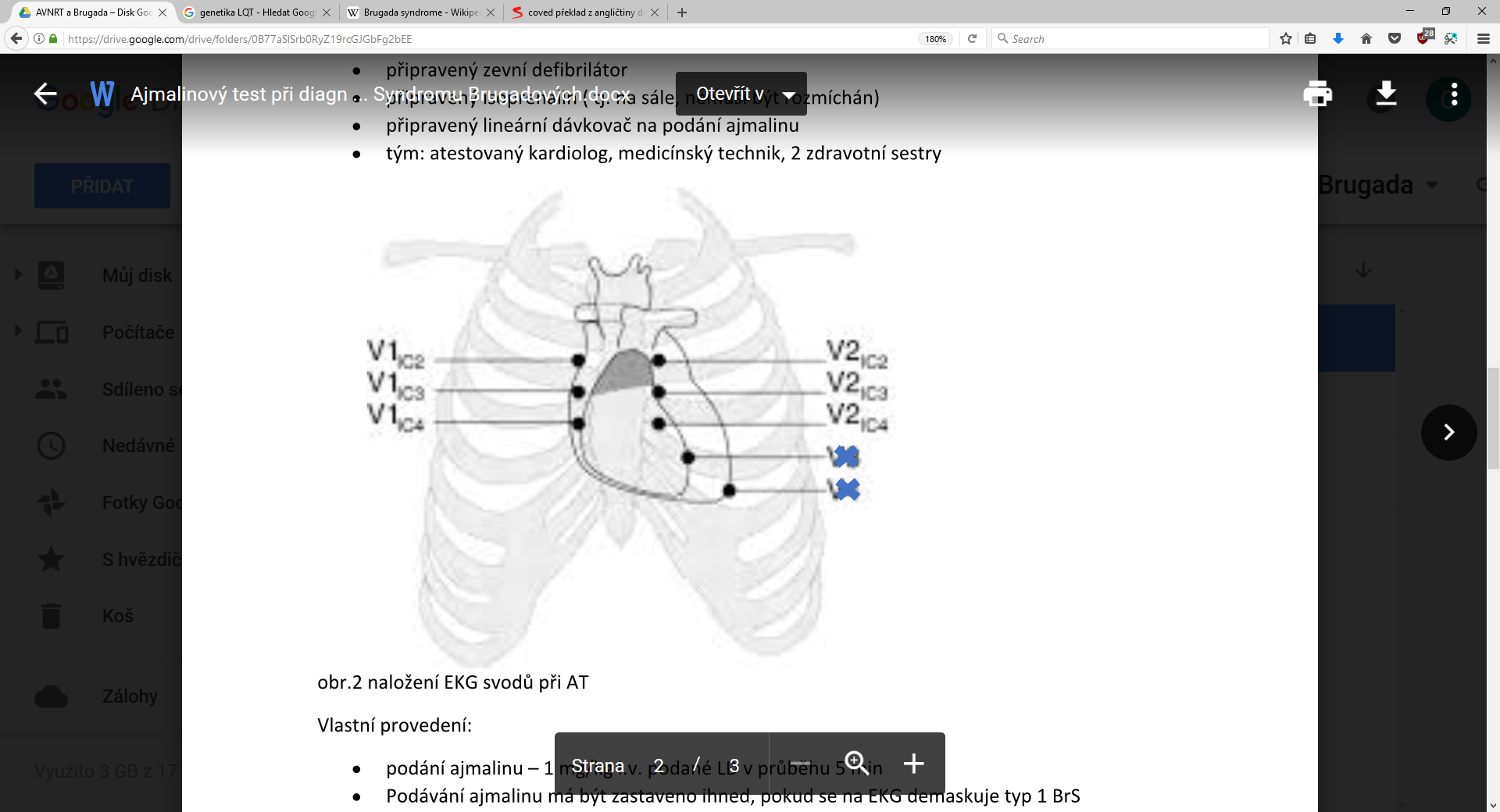 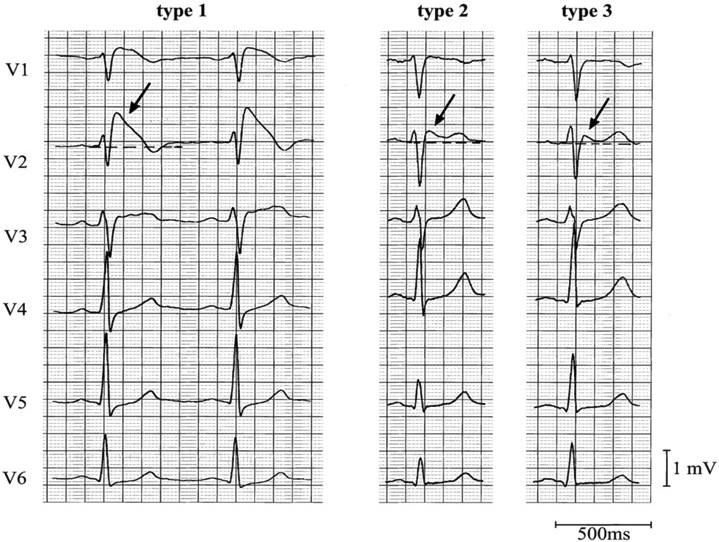 BrS je diagnostikován u pacienta s EKG 1 typu při nálezu ST elevací ≥2 mm v ≥1 svodu V1 či V2 umístěného v 2., 3., či 4. mezižebří. A to buď při spontánním nálezu či po provedení 
AJMALINOVÉHO TESTU
Syndrom Brugadových ( BrS)
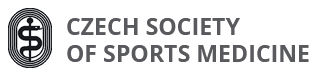 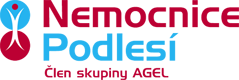 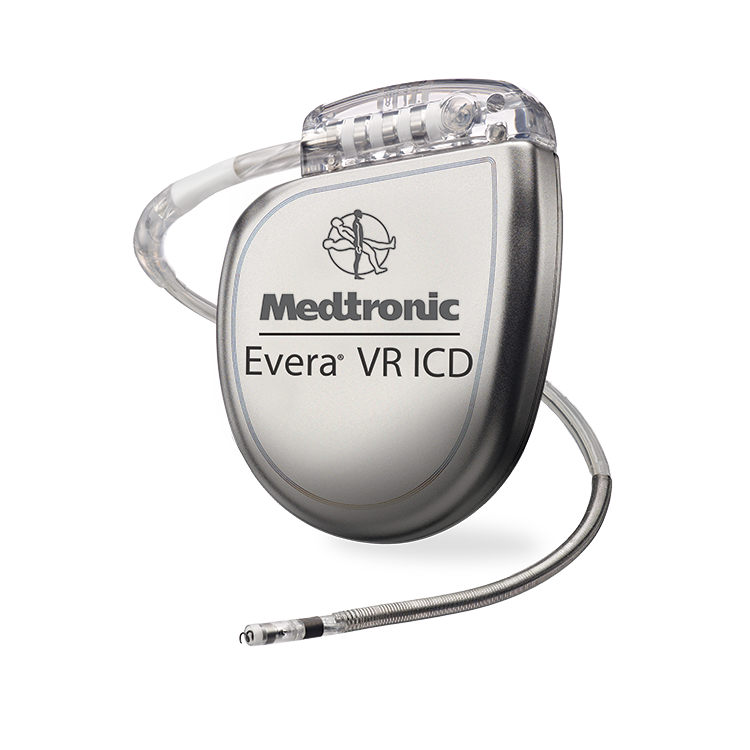 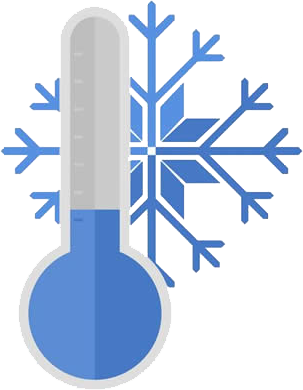 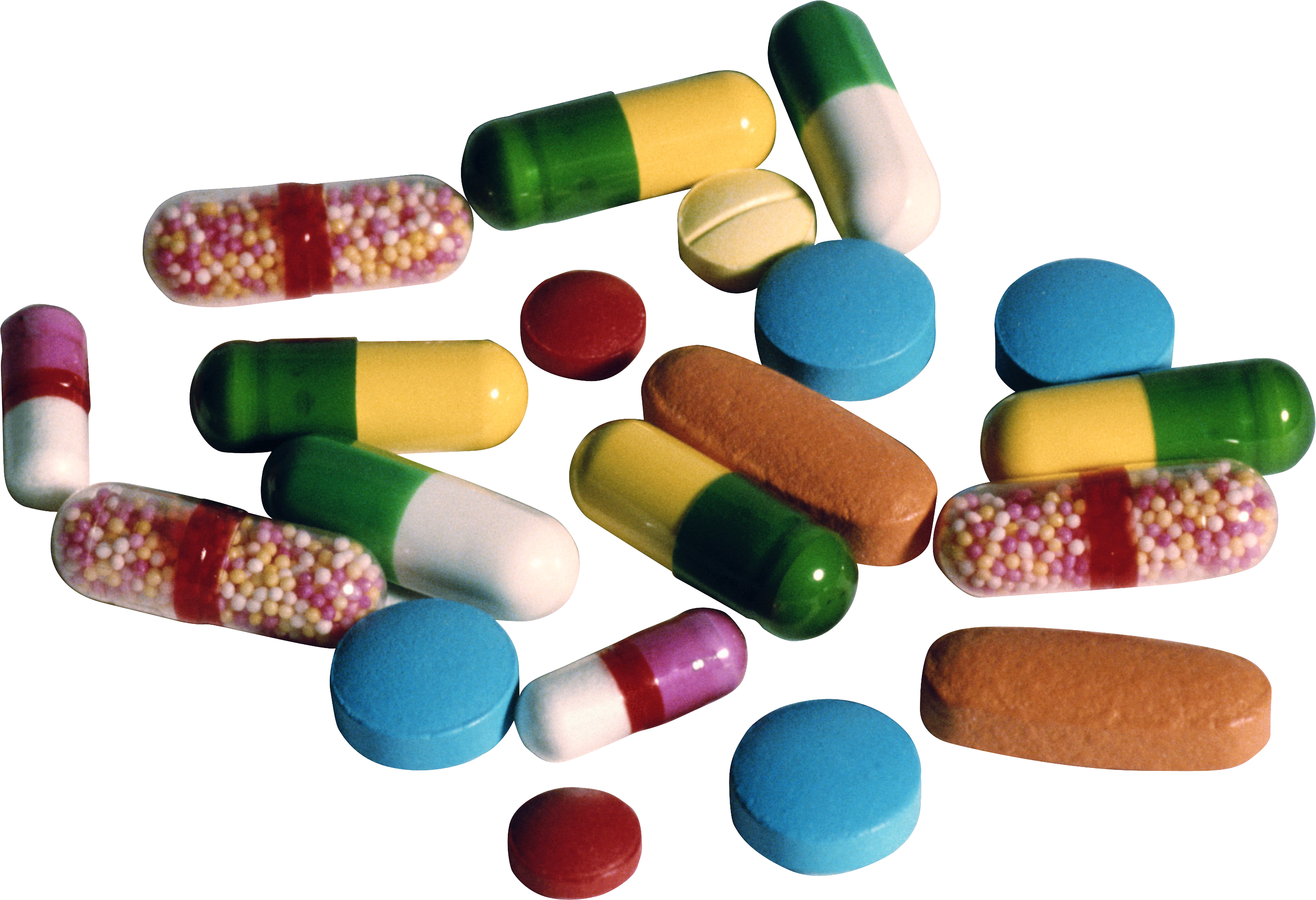 ICD
KARDIOVERTTER-DEFIBILÁTOR
REŽIMOVÁ LÉČBA
KATETROVÁ ABLACE
[Speaker Notes: Režim: nebrat léky, větší množství alkoholu a jídla, léčba horečky, ICD po KPCR, po KT, může být zváženo po synkopě, indukce KT při PSK
Brugada drugs: propafenon, ajmalin, antidepresiva, propofol, marcain,]
Syndrom Brugadových ( BrS)
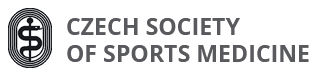 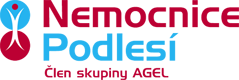 ESC guidelines 2005
No competitive sports
Zákaz soutěžního sportu ( v ČR výkonnostní sport)
Syndrom Brugadových ( BrS)
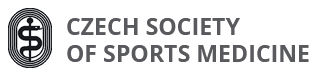 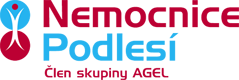 Náhlá smrt není v souvislosti s sportovní aktivitou
	( Esperer H in Br J Sports Med. 2007:41)
Nárůst tonu vagu v souvislosti s dlouhodobým tréninkem může zvyšovat riziko nočních úmrtí
	(Patruno N in Pacing and Clin Electrophysiol 2006:29)
Syndrom Brugadových ( BrS)
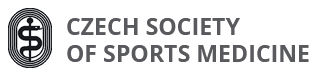 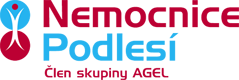 US guidelines 2015
Léky demaskující BrS:
Ajmalin, propafenon
Antidepresiva
Marcain
Propofol
IIb/C may be considered MŮŽE BÝT ZVÁŽENO:

SYMPTOMATIČTÍ PACIENTI S BrS MOHOU ZÁVODNĚ SPORTOVAT, pokud:
Jsou vyšetřeni a zaléčeni v centru se zkušenostmi s BrS
Jsou minimálně 3 měsíce asymptomatičtí
IIa /C  should be considered MÁ BÝT ZVÁŽENO:

GENOTYPOVĚ POZITIVNÍ/FENOTYPOVĚ NEGATIVNÍ s LQTs MOHOU ZÁVODNĚ SPORTOVAT, pokud:
Neužívají léky vedoucí k symptomům BrS (www.brugadadrugs.org)
Vyhýbají se dehydrataci/elektrolytové dysbalanci
Netrénují v horku
Trénují v místě s dostupným AED, či vlastní svůj vlastní
Existuje plán týmu/kolegů/sportoviště pro případ bezvědomí, KPCR, výboje ICD
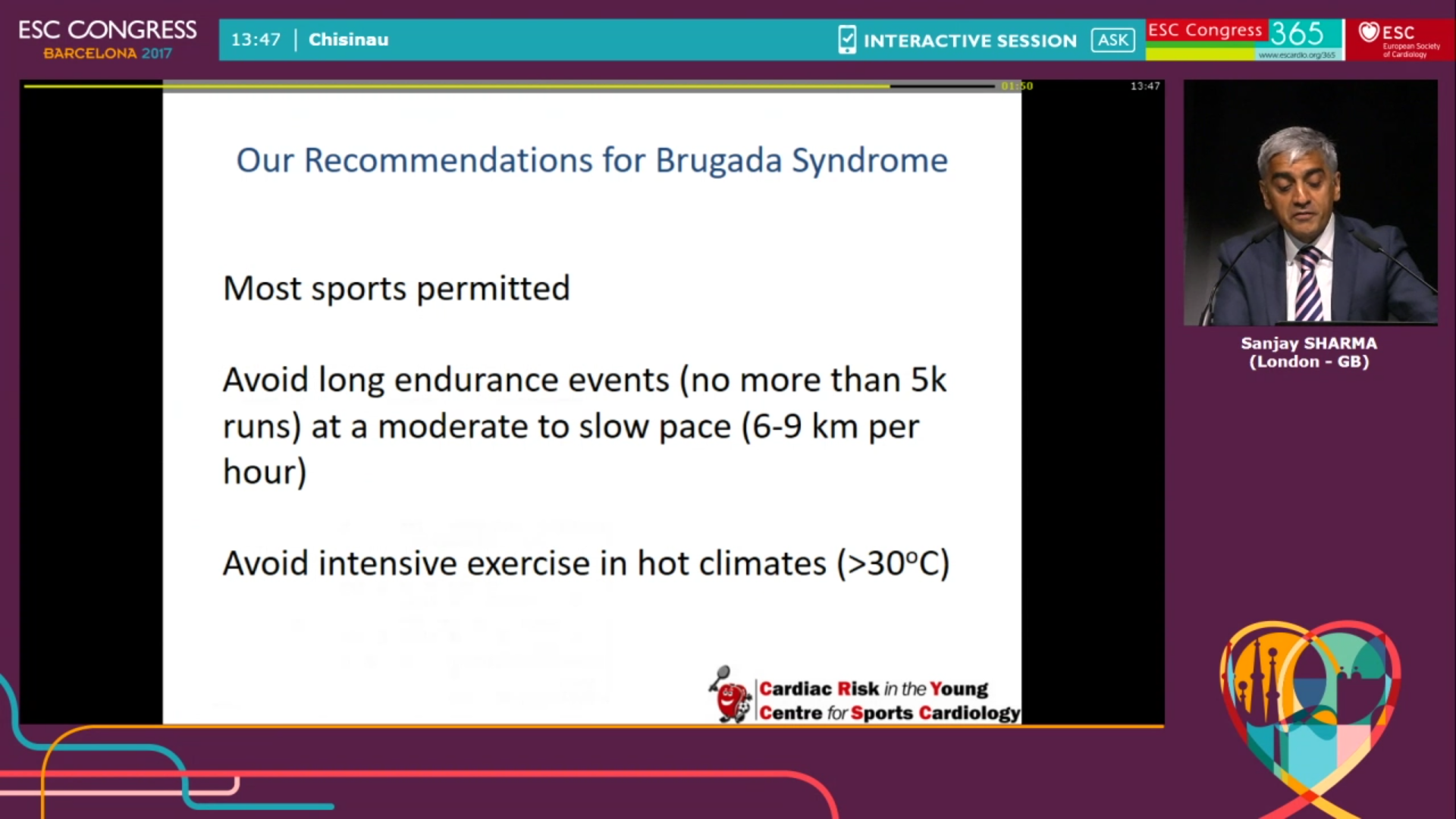 Syndrom Brugadových ( BrS)
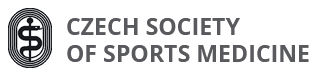 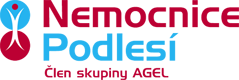 Náhlá smrt není v souvislosti s sportovní aktivitou
	( Esperer H in Br J Sports Med. 2007:41)
Nárůst tonu vagu v souvislosti s dlouhodobým tréninkem může zvyšovat riziko nočních úmrtí
	(Patruno N in Pacing and Clin Electrophysiol 2006:29)
WPW syndrom=manifestní přídatná dráha+symptomy
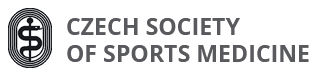 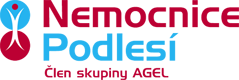 Změna klidového EKG – kratší PQ o delta vlnu
					- delší QRS o delta vlnu
					- změna konfigurace QRS
Převod přídatnou
drahou
Normální převod
Morfologický podklad pro arytmie – AVRT
Norm
Rychlý převod fibrilace síní do komory s potencionální degenerací do FK
	( sama dráha může být fokálním zdrojem pro FS)
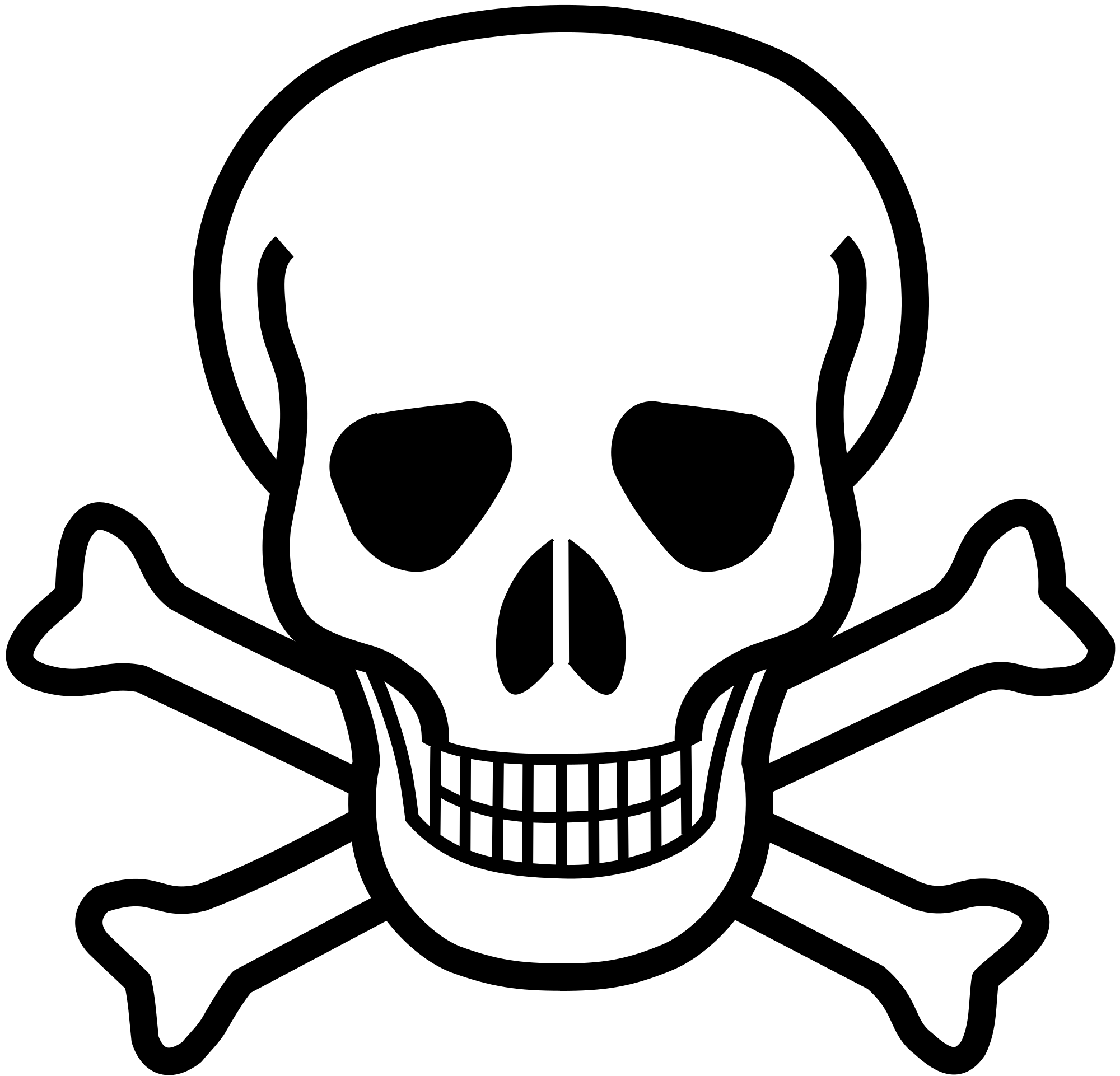 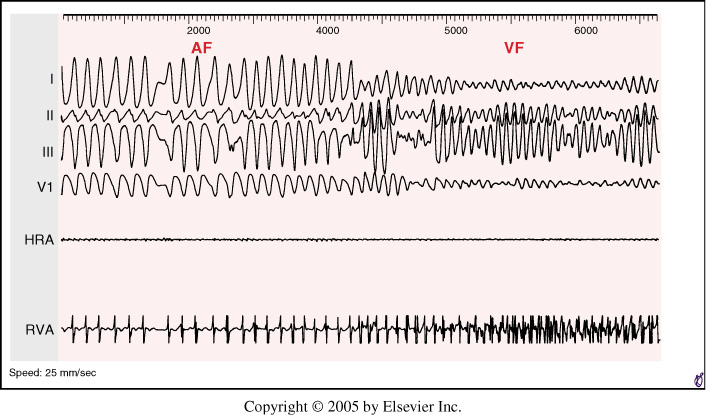 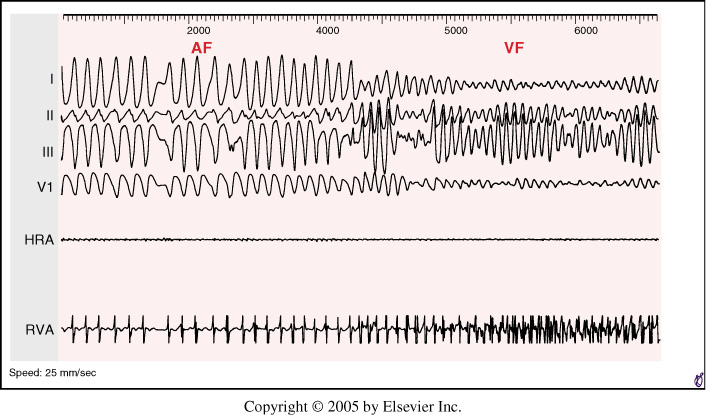 Manifestní přídatná dráha
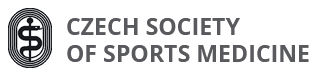 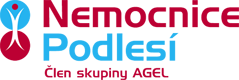 Kdo je ohrožen náhlou srdeční smrtí při manifestní přídatné dráze ?
AVRT – otravná, ale benigní
Souběh FS a schopnosti rychlého vedení drahou ze síně do komor
Zátěžový test bez náhlé a úplné ztráty vedení drahou
US: Elektrofyziologické vyšetření s - ERP dráhy ≤ 250 ms ( 240/min)
EU: Elektrofyziologické vyšetření s - ERP dráhy < 240 ms během FS
					           < 220 ms během isoprenalinu či při zátěži
				       - mnohočetnými přídatnými drahami
				       - snadná inducibilita FS
Katétrová ablace : vysoce efektivní s nízkými riziky komplikací, široce dostupná
WPW syndrom: manifestní přídatná dráha
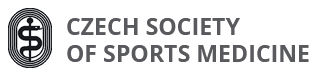 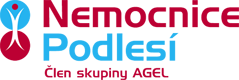 US guidelines 2015
Sportovci s manifestní symptomatickou přídatnou drahou mají podstoupit ablaci
(Class I; Level of Evidence B)
U sportovců s asymptomatickou manifestní přídatnou drahou by měla být provedena stratifikace rizikovosti dráhy zátěžovým testem.
V případě, že zátěžový test nedokáže potvrdit nízké riziko, mělo by být provedeno elektrofyziologické vyšetření s ablací dráhy, pokud je riziková S ERP≤250ms 
(Class IIa; Level of Evidence B).
WPW syndrom: manifestní přídatná dráha
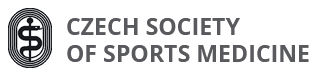 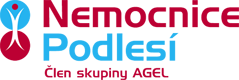 ESC guidelines 2005
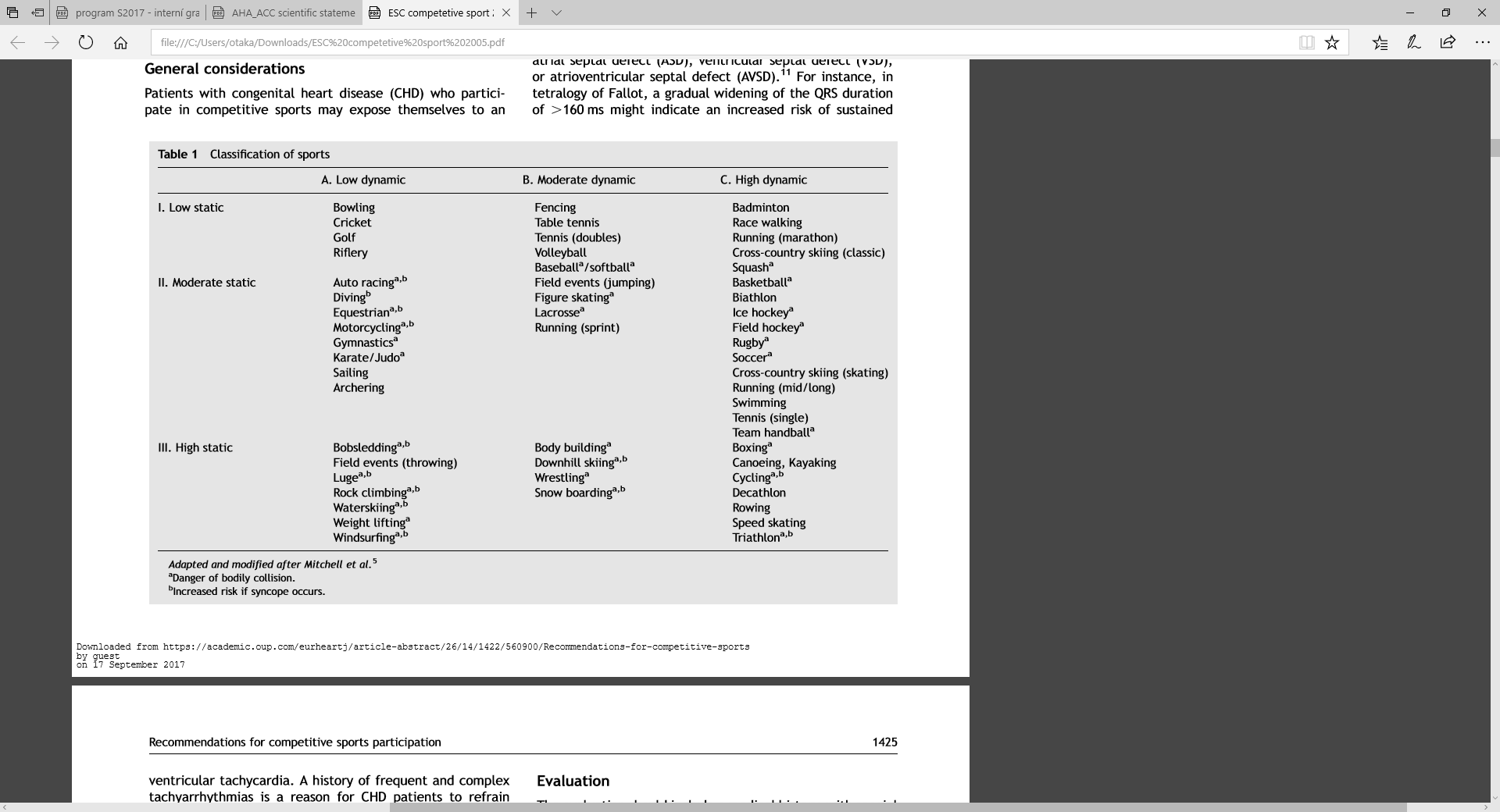 Ablace symptomatických sportovců vyžadována
Ablace asymptomatických vhodná, ale nevyžadovaná
Asymptomatic athletes at low risk and not ablated: all sports, except those with increased risk if syncope occurs
Jak tělovýchovný lékař může získat podezření na rizikovou arytmii
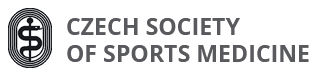 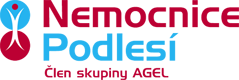 RODINÁ ANAMNÉZA
náhlé úmrtí, autohavárie, utopení se
OSOBNÍ ANAMNÉZA
presynkopa /  synkopa, palpitace
EKG
LQT -  adekvátní způsob měření QT intervalu
Sy Brugadových -  adekvátní čtení V1-2, upřesňující naložení elektrod
Manifestní přídatná dráha – kratší PQ, širší QRS, delta vlna, změna konfigurace QRS komplexu
PEČLIVÁ PRÁCE TVL
PEČLIVÁ PRÁCE KARDIOLOGA
SPOLUPRÁCE SPORTOVCE
SPRÁVNÉ ROZHODNUTÍ O SCHOPNOSTI SPORTOVNÍ ZÁTĚŽE